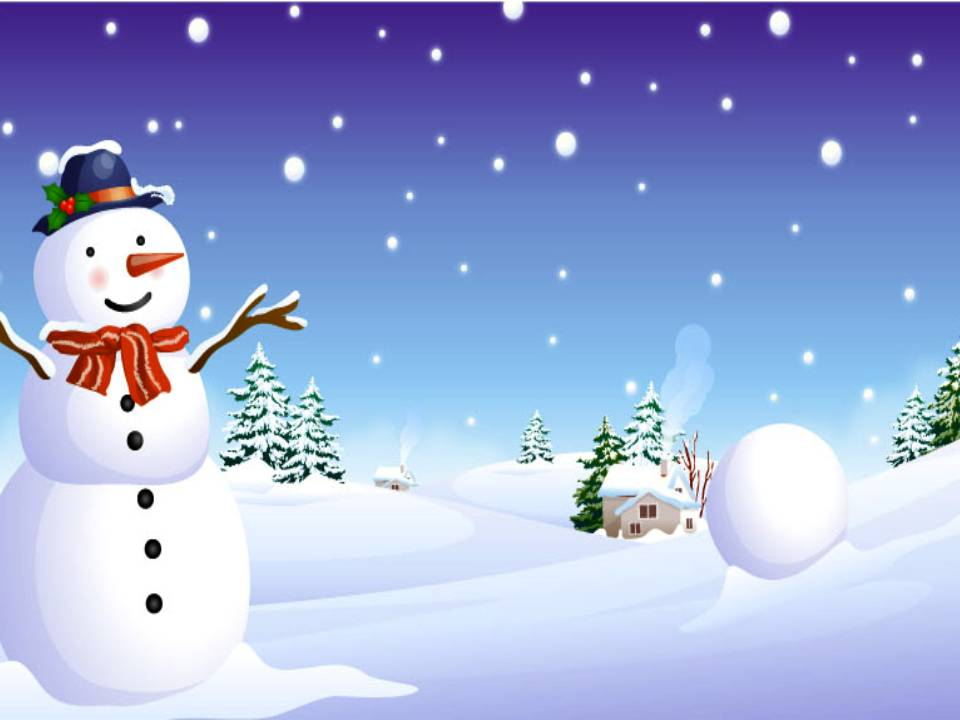 МДОУ «Колокольчик»           Неделя здоровья                                            в старшей разновозрастной группе «Солнышко»«ЗИМНИЕ ЗАБАВЫ»
Воспитатель: Ефремова Ж.М.
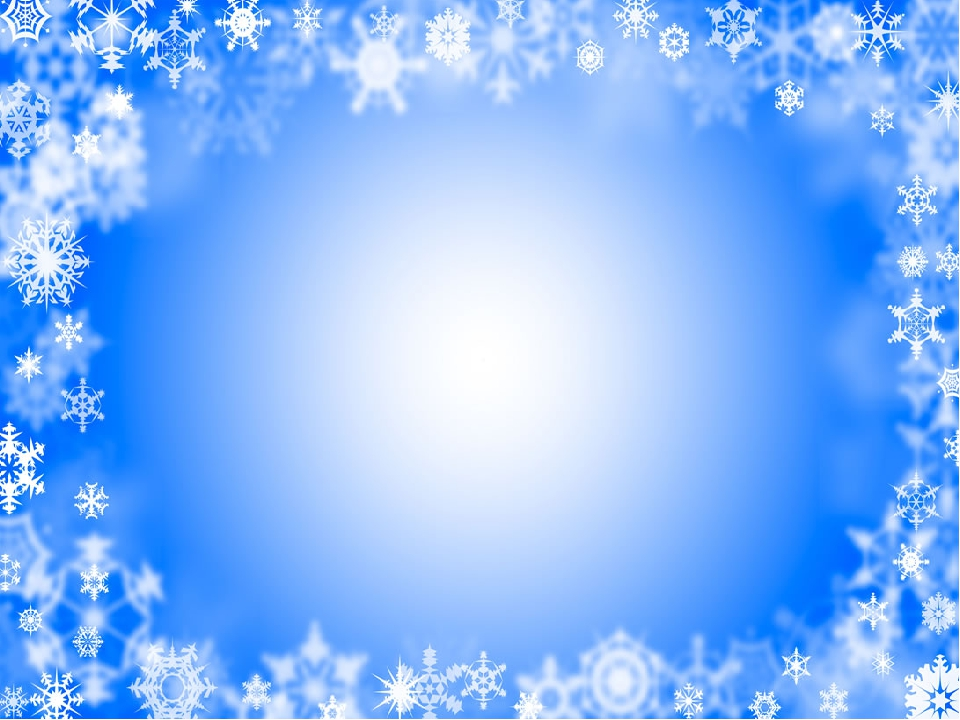 Какая прекрасная пора — зима! Закружило, завьюжило. Морозы сковали водоёмы. Застыли деревья в белоснежной бахроме. Кусается морозный воздух. Снежный покров надёжно укрыл землю. Вот и пришла белоснежная красавица зима - любимая пора детей.
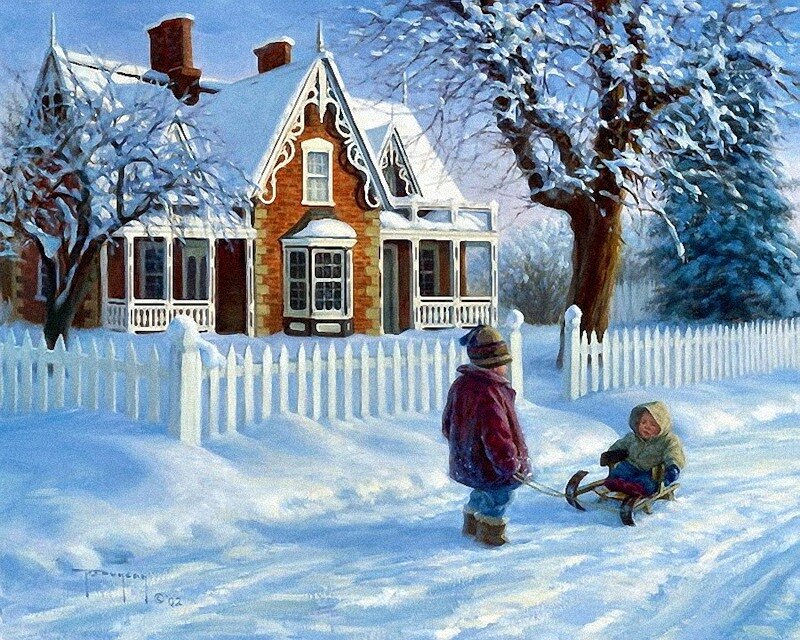 Катание на санках, лыжах, коньках, лепка из снега крепости, снеговиков. Одной из главных задач современного дошкольного воспитания является снижение риска заболеваемости детей наиболее распространенными простудными заболеваниями, главный акцент - закаливание детского организма. Пребывание детей на свежем воздухе, имеет большое значение для физического развития. Прогулка является первым и наиболее доступным средством закаливания.
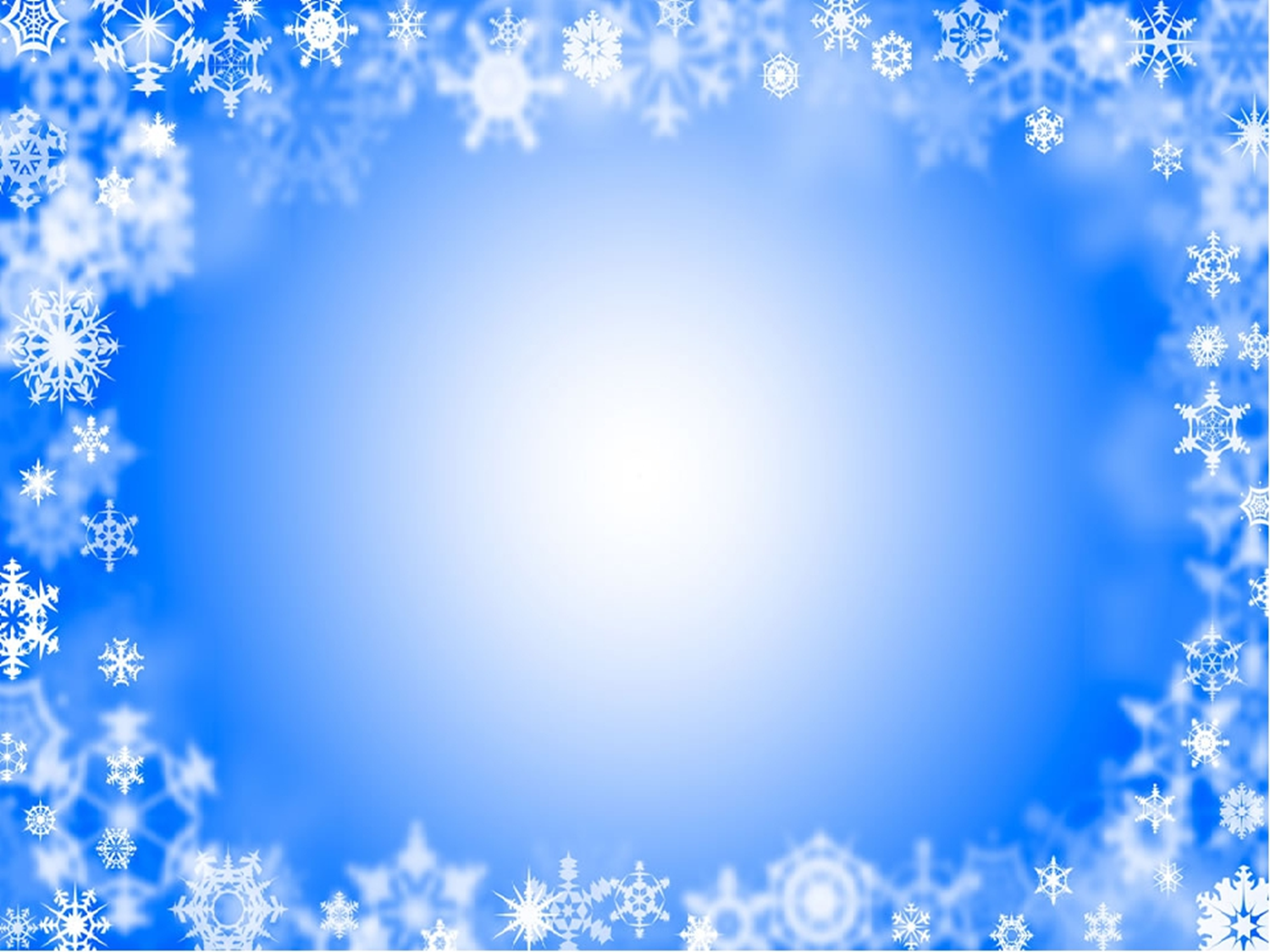 Цель : Формирование у детей привычки к здоровому образу жизни и потребности в разнообразной самостоятельной двигательной деятельности на воздухе.Задачи : - продолжать знакомить с зимними видами спорта; - обогащать знания детей о безопасном поведении зимой; - развивать у детей физические качества: ловкость, быстроту, выносливость; - развивать у детей умение работать в коллективе.
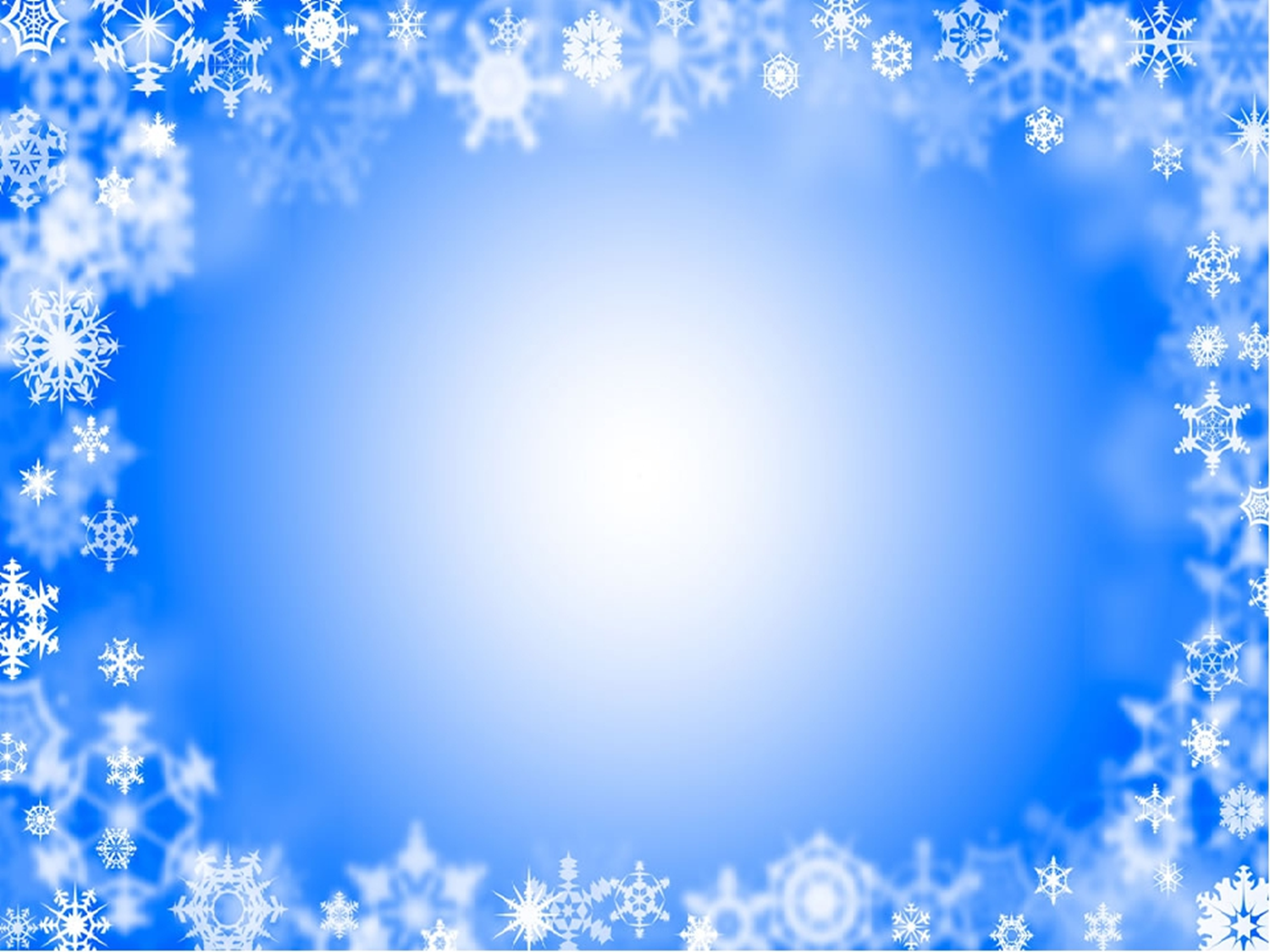 Зимняя прогулка – это здорово!
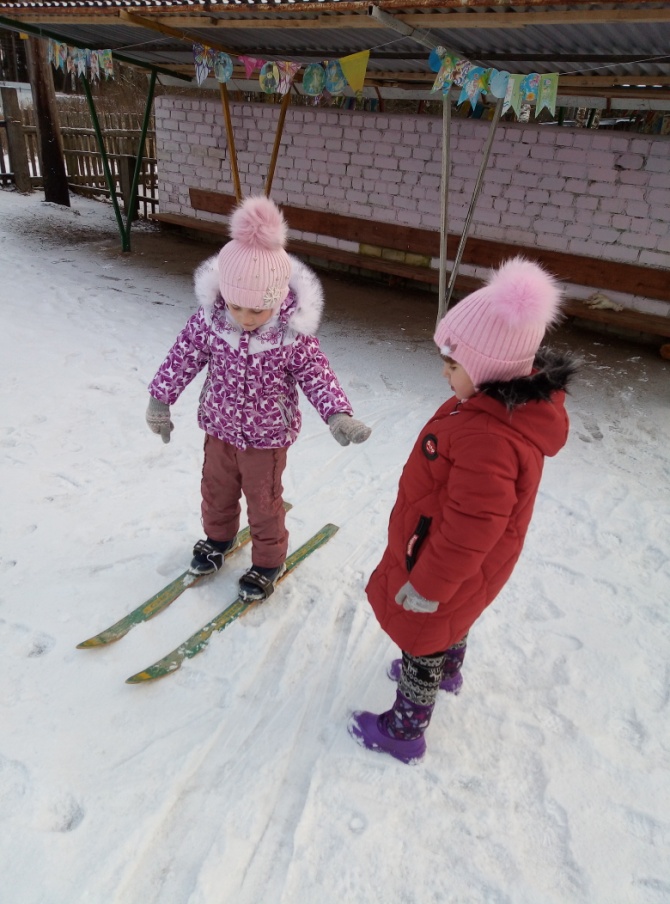 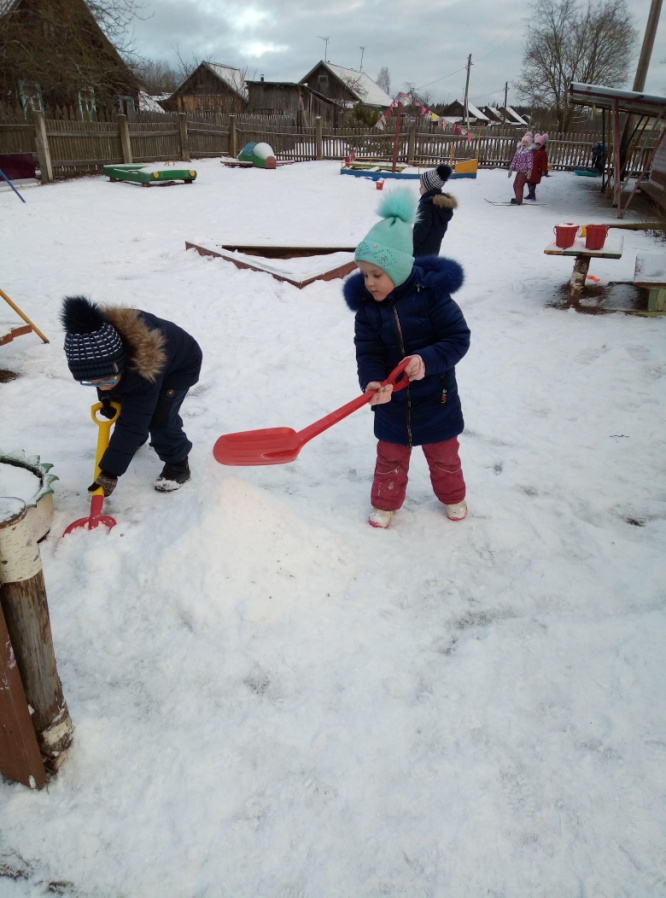 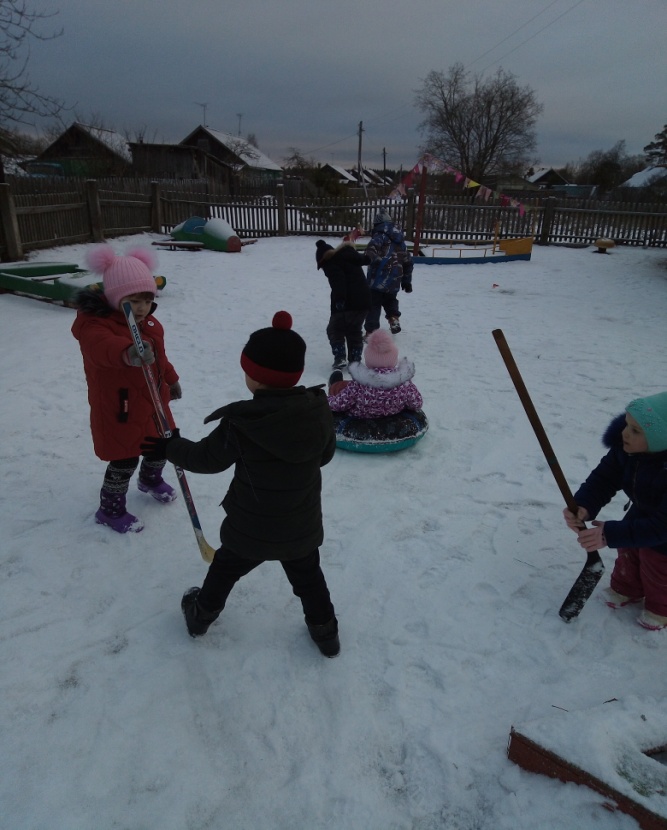 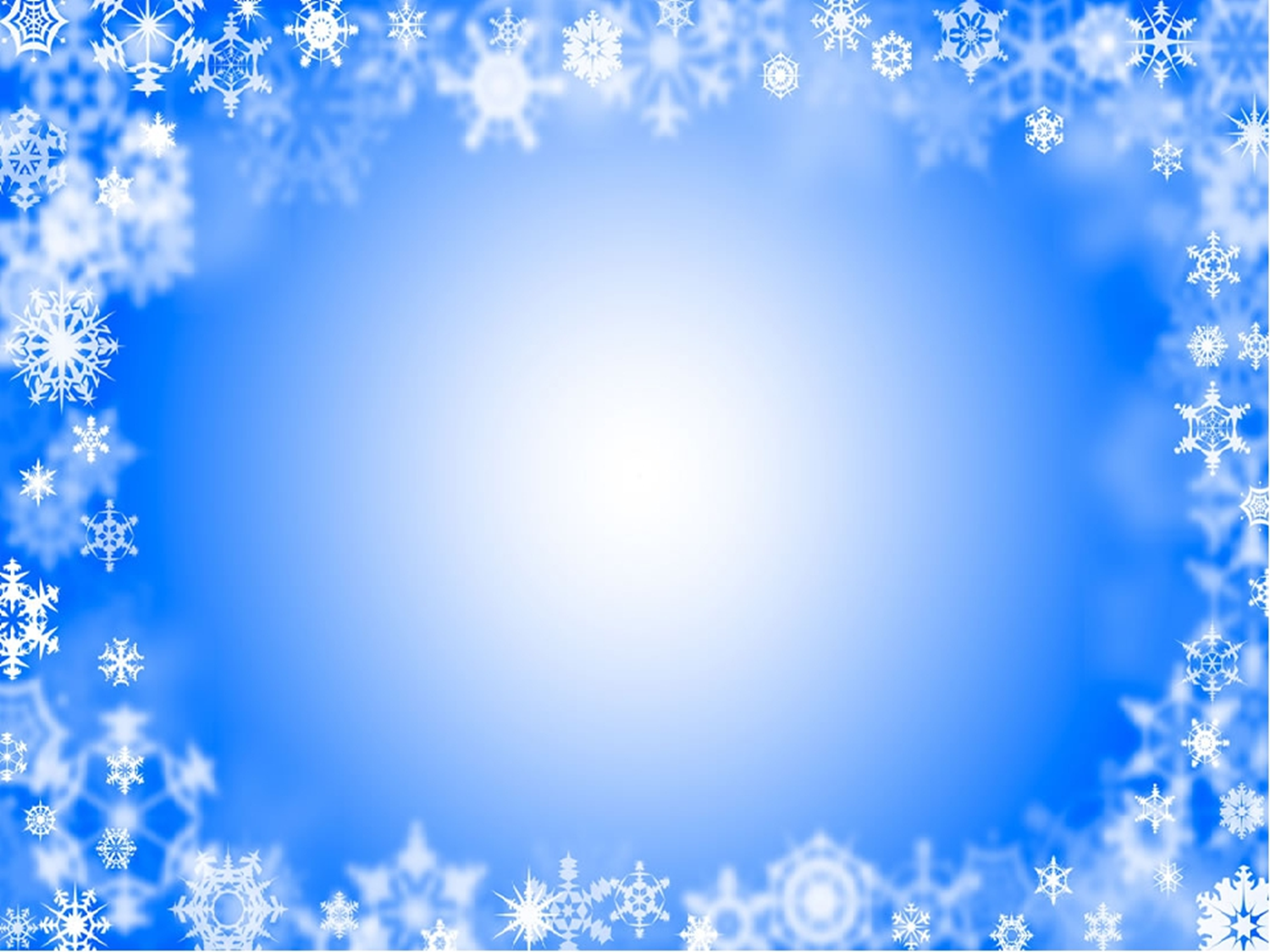 И очень весело!
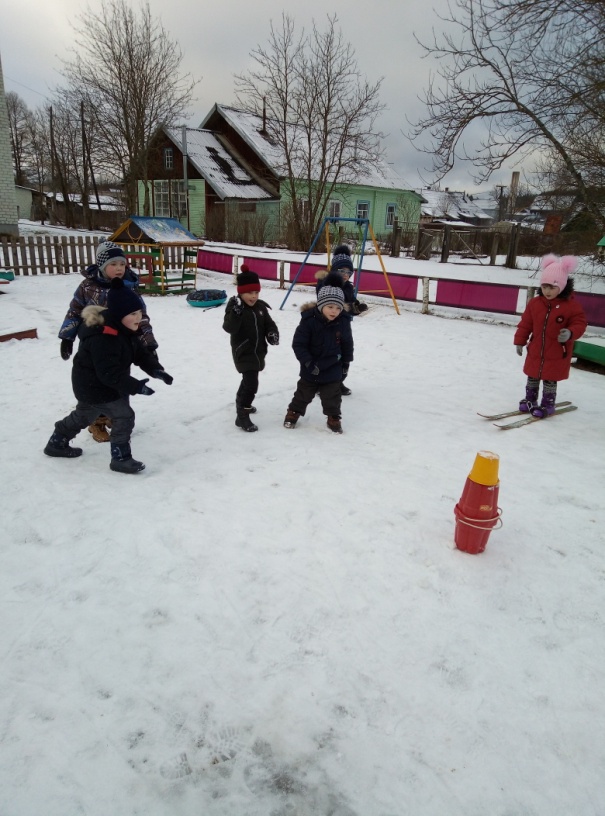 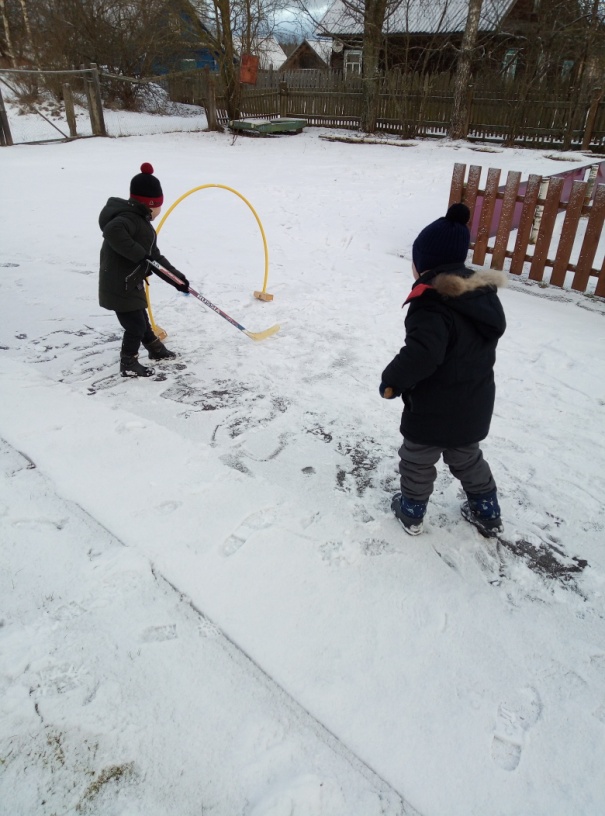 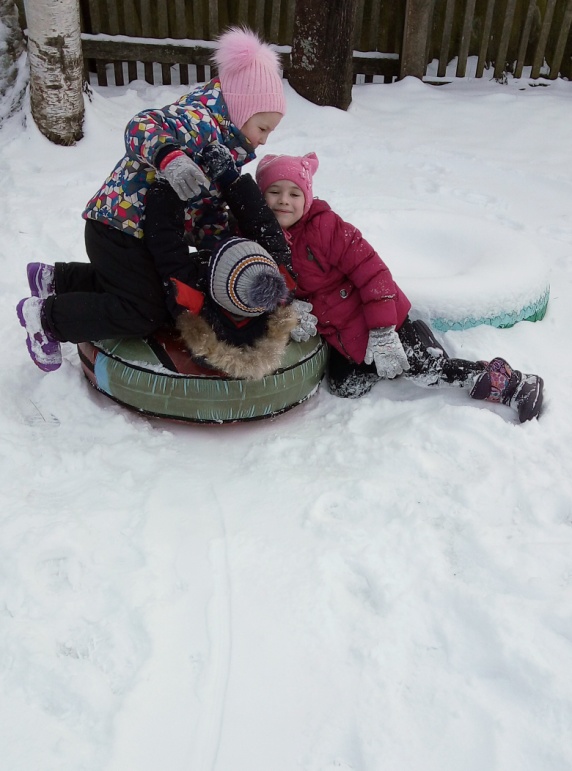 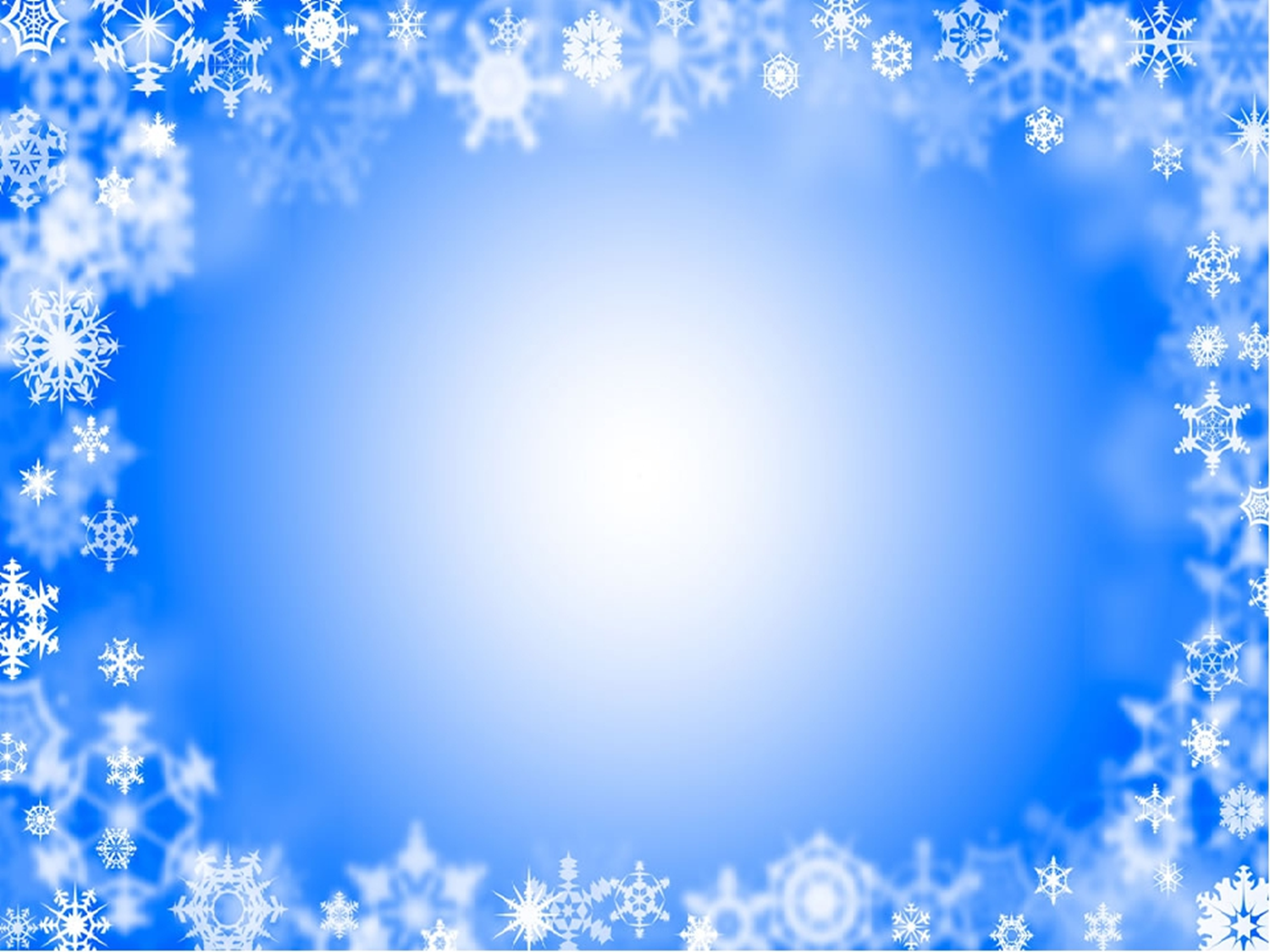 Итоговым мероприятием недели здоровья стало развлечение «Весёлая зима»
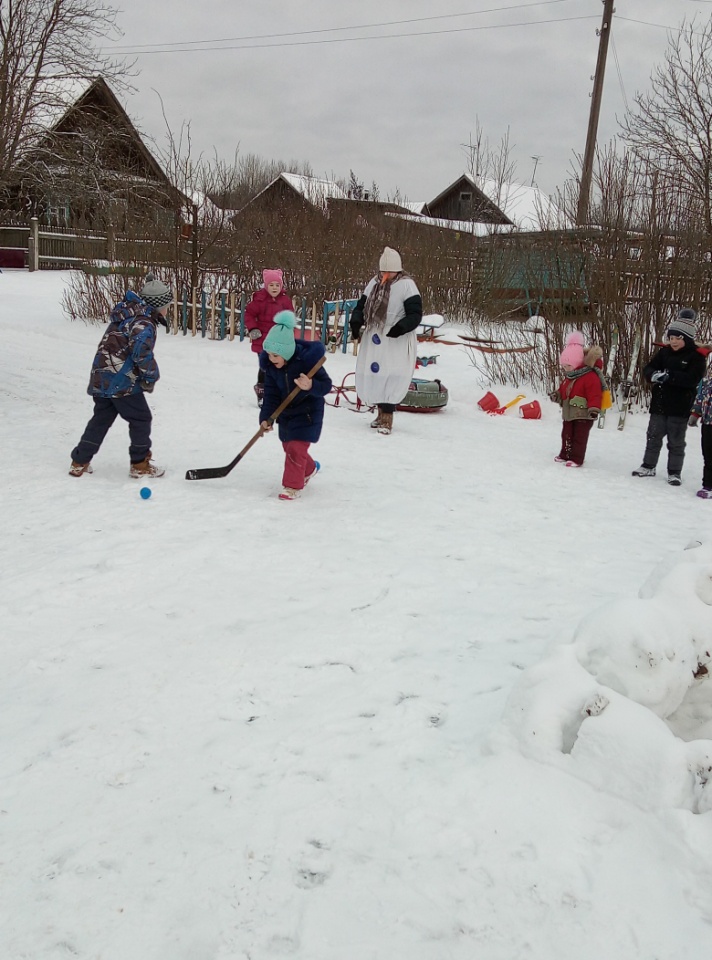 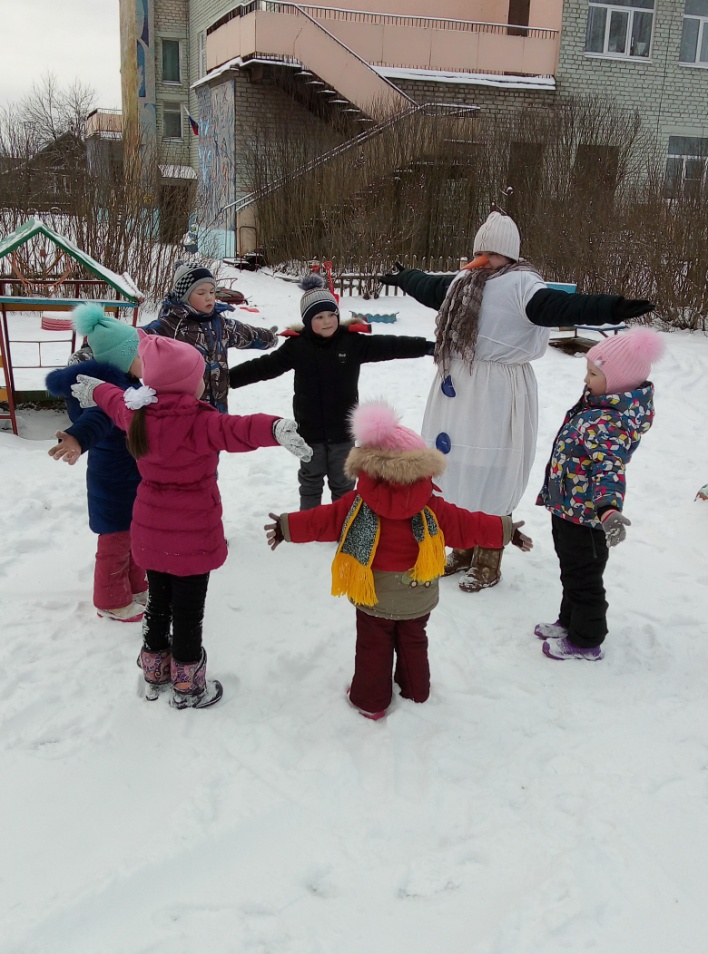 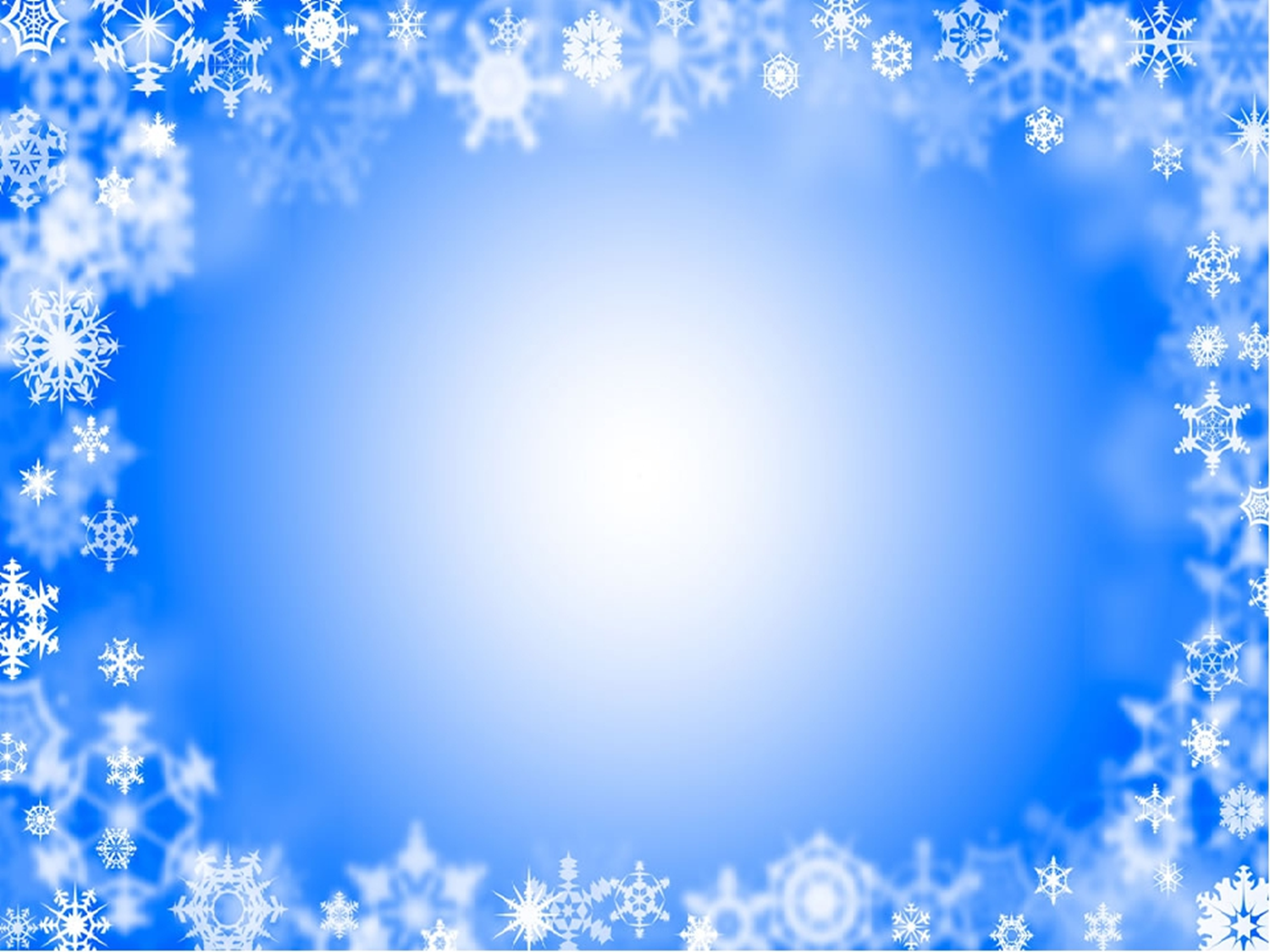 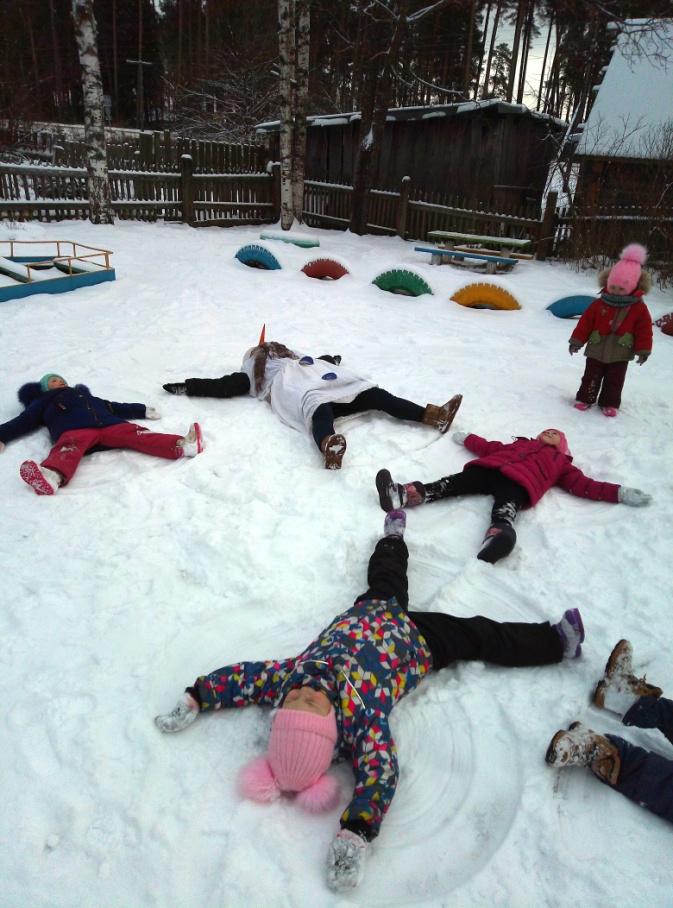 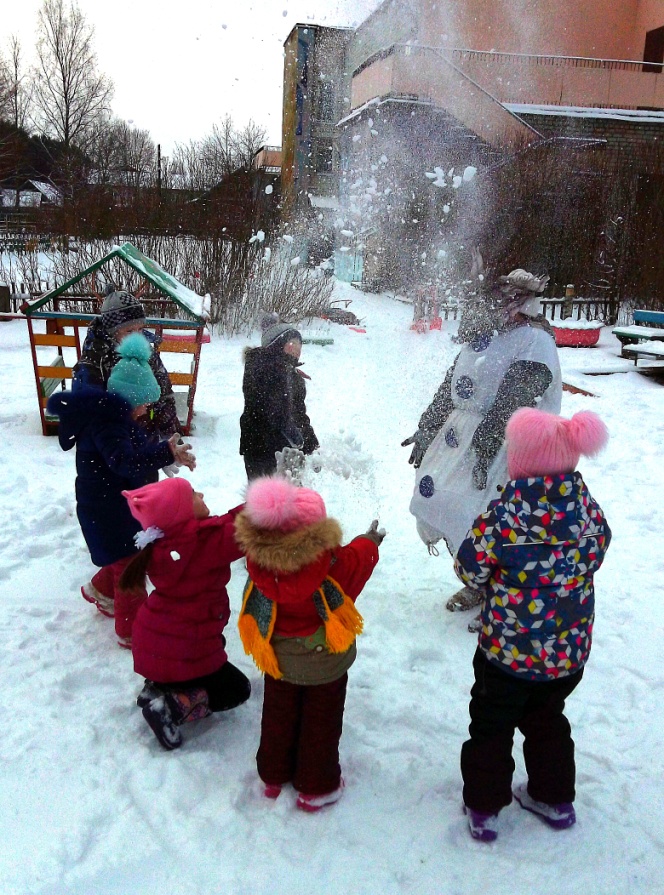 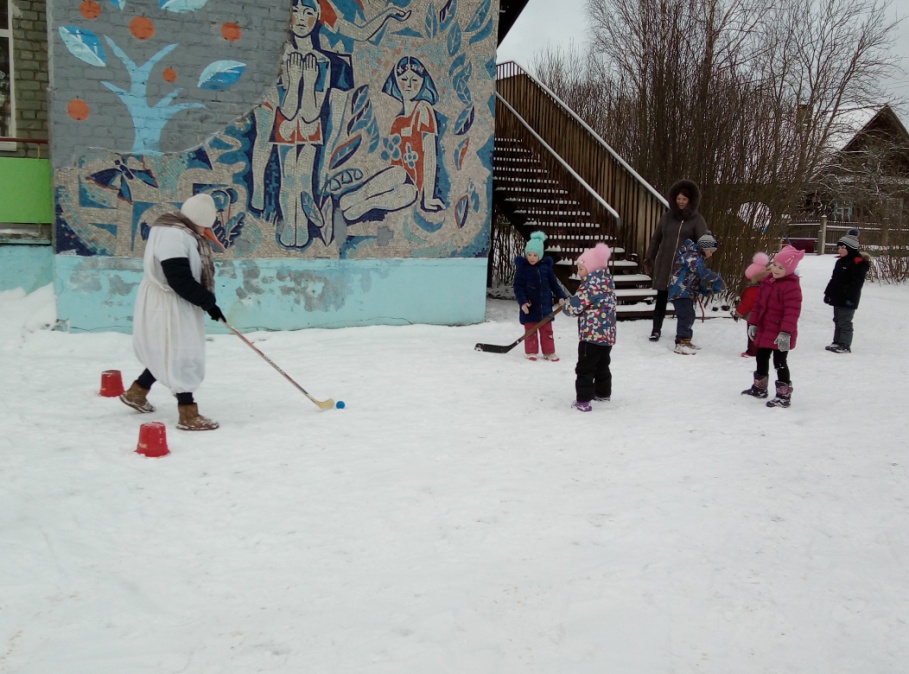 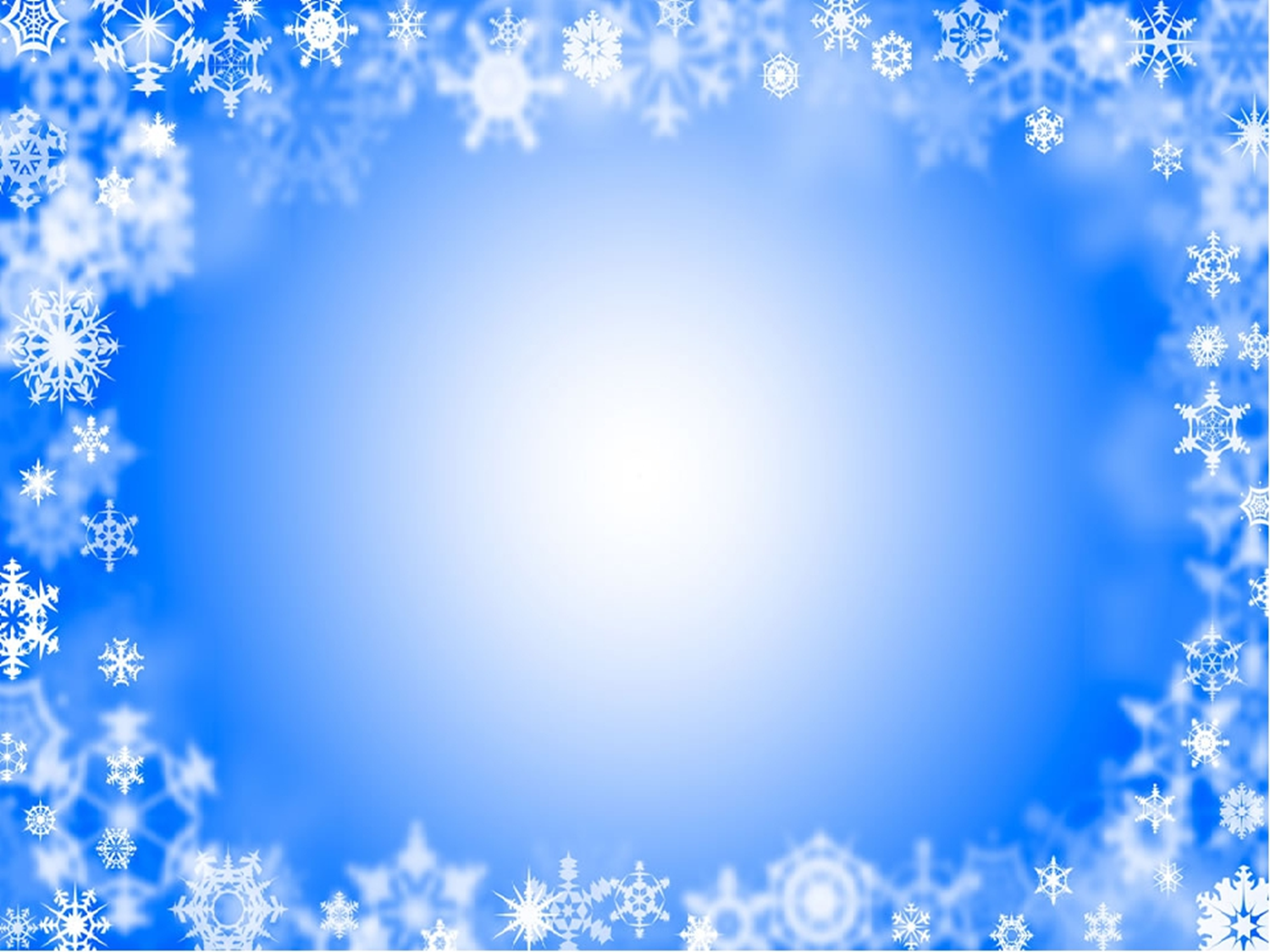 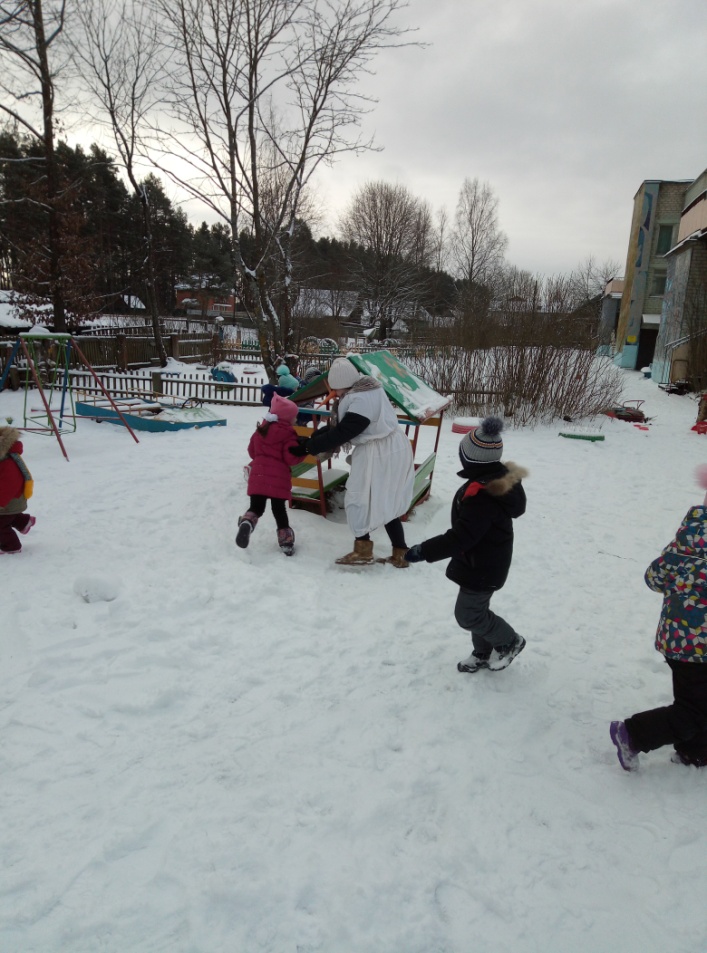 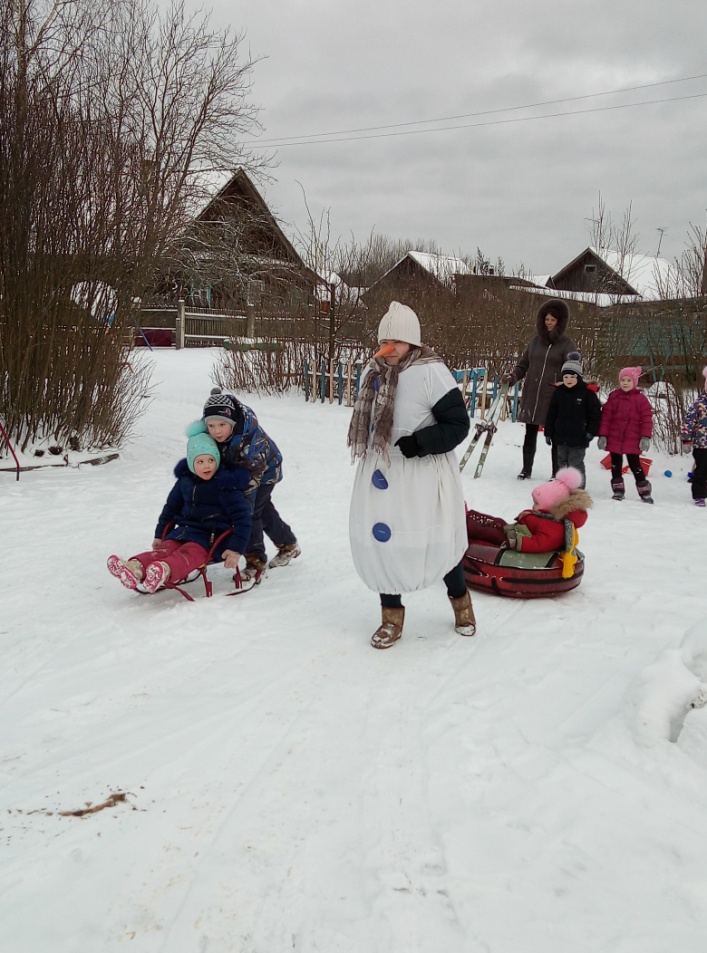 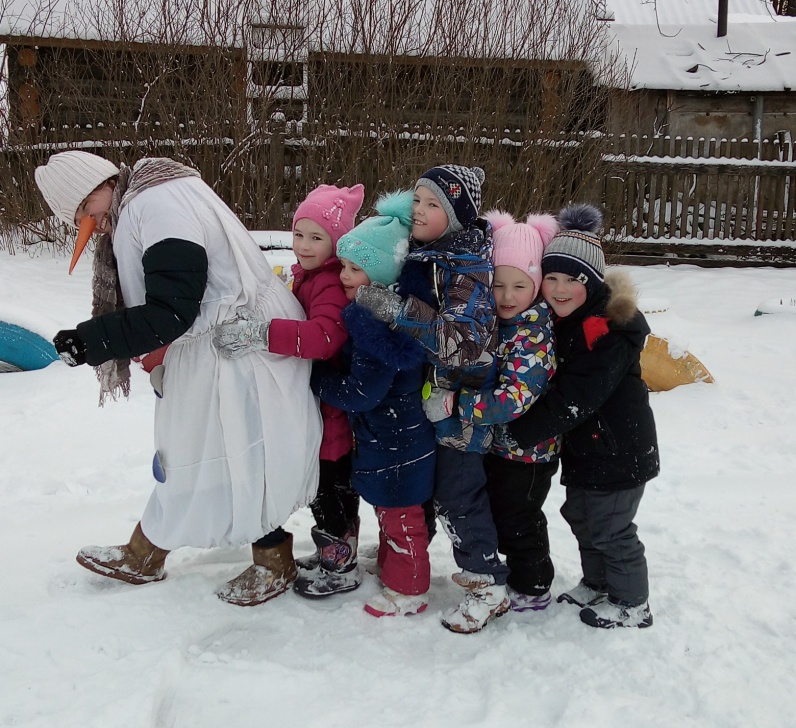 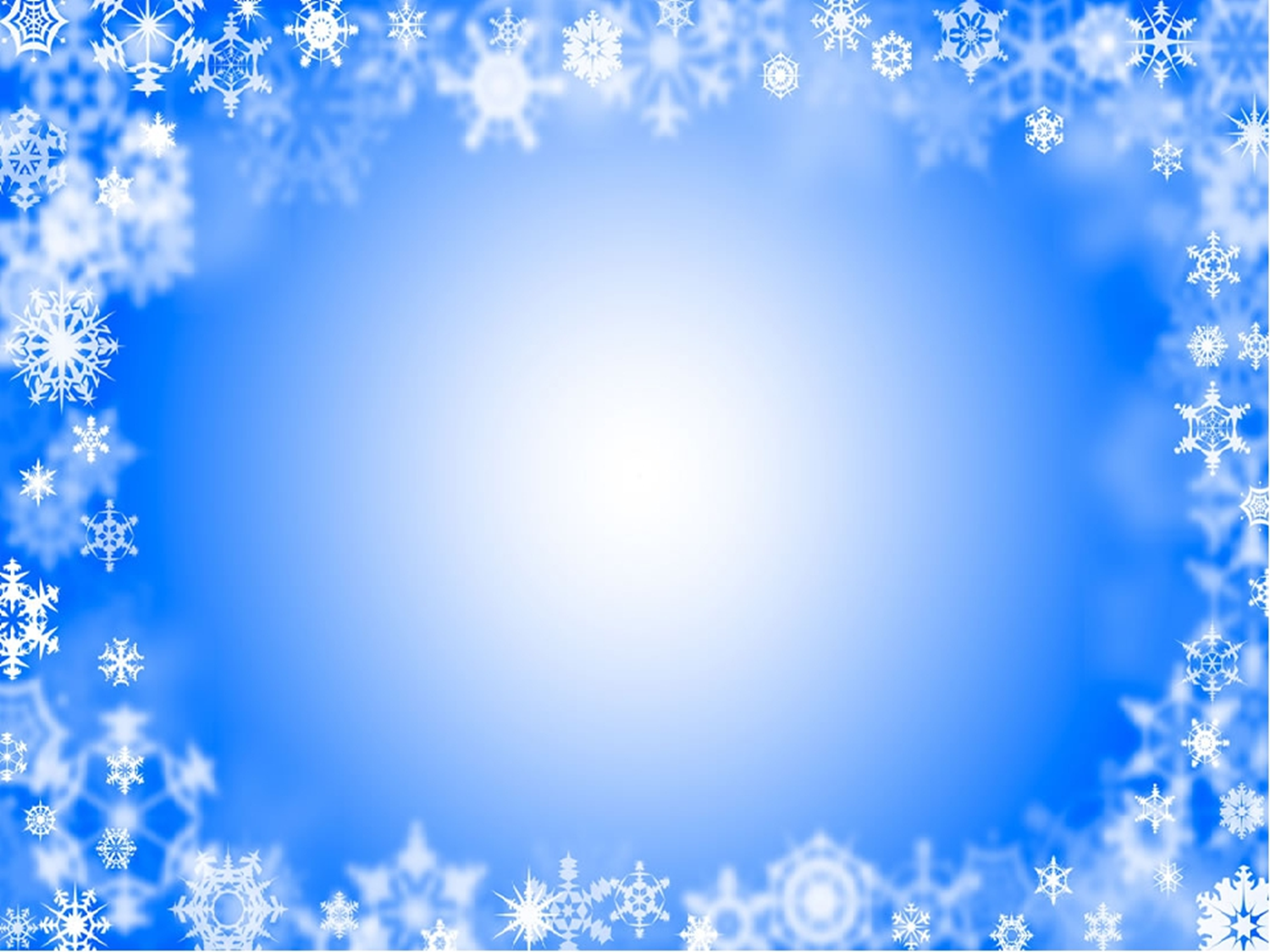 В результате проведения недели здоровья дети овладели достаточным уровнем двигательной активности согласно возрасту, познакомились с новыми разнообразными играми и упражнениями на воздухе.                                                            Полученный двигательный опыт позволит избежать несчастных случаев. Повысится двигательная самостоятельность, общая выносливость, надеюсь, что снизится заболеваемость детей.